MCH Referral Resource
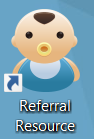 Referral Resource
The Referral Resource is a “go to” tool for MCH staff to access referral information that assists them in their clinical practice;

Most MCH services may have a data base, word document, excel spreadsheet or something similar with all the referral information that staff need to refer families to either agencies or services locally or beyond

We found that this type of information was not updated, difficult to source, each nurse or centre had a collection of “their own resources”

Our nurse Bec came up with the concept to have this information placed in one easy accessible area for all MCH staff to access;

Bec approached myself and asked could she develop the Referral Resource portal for the service and we approved this to be done
2
Referral Resource
What is it?

The Referral Resource is a Power Point document, that for allows easy navigation of available referral pathway options;

It is has two sections; Child and Adult

Information provided for each organization is;
Contact details 
Services
Eligibility
Referral template/link
Fees 
Waitlist timeframe
3
The Set Up
Dedicated person to lead, collate, categorize and publish the information

Collaboration with the MCH and Allied Health staff to formulate a list of organizations to be included in the resource

Template to provide to organizations of the information you require

Council record date base (eg. TRIM) to store Powerpoint file and associated attachments
TIME
 Approximately 38hours to publish the information into Powerpoint from the Excel spreadsheet
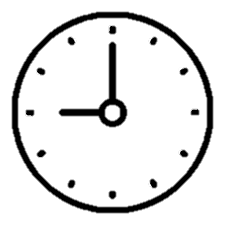 COST 
The time to pay a staff member to set it up and collate the information

No ongoing costs, aside from time to maintain
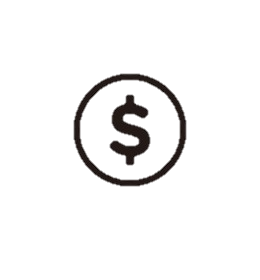 MAINTNANCE
Someone to manage the resource – add to & update 

At Brimbank we ask staff to email the Team Leaders with any updates and our Administration staff will update the portal as required
4
Spreadsheet
5
Demonstration
6
Policies and Procedures Portal
We have also recently developed another portal that contains information on MCH policies and procedures and other information that staff require
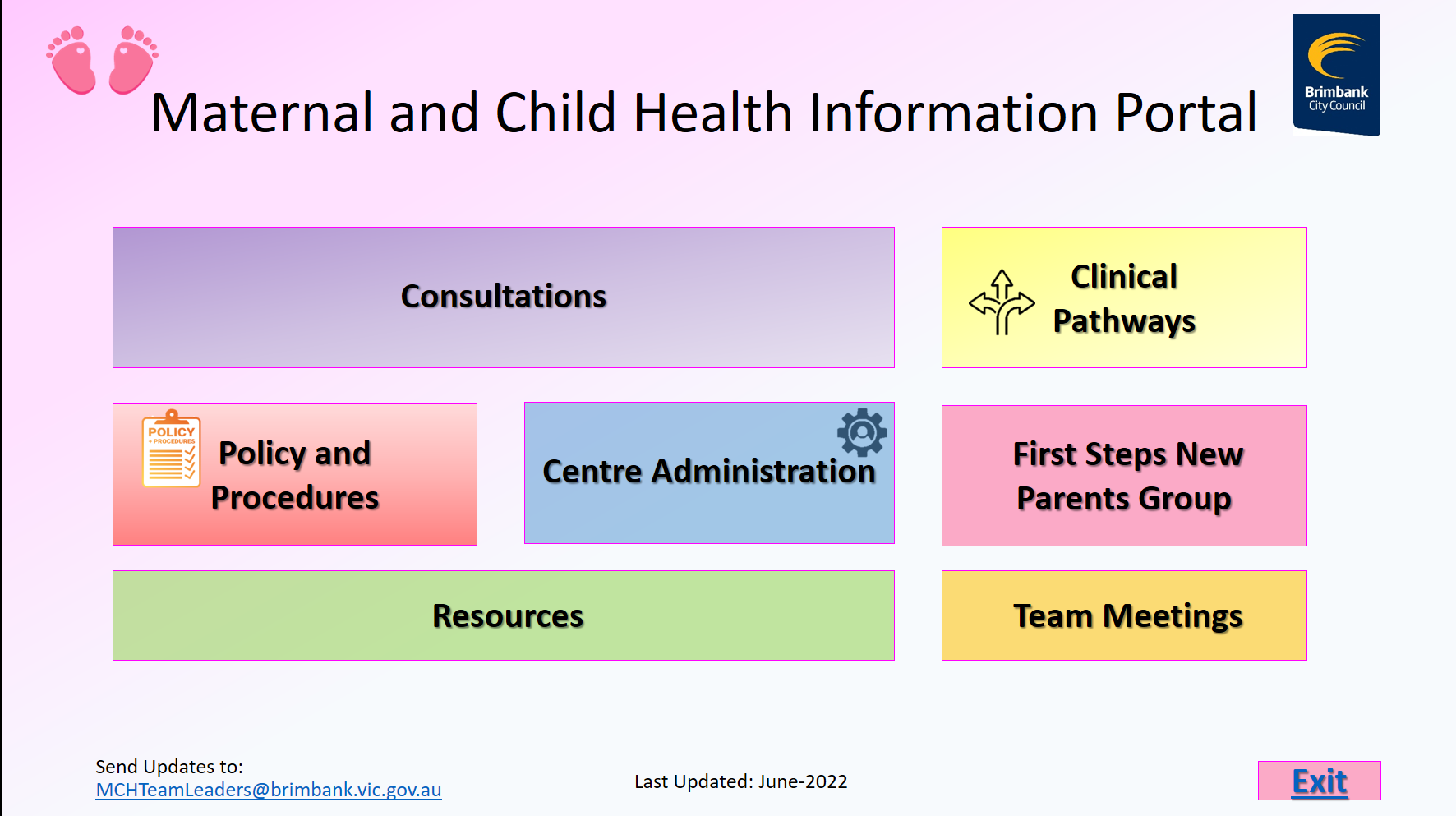 7
Questions
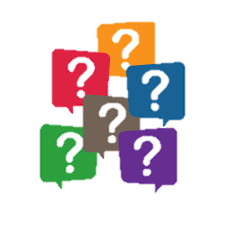 Any questions?
8